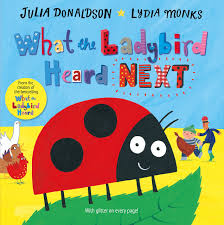 shed
stall
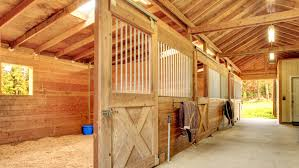 barn
straw
kennel
hive
sty
pen
coop
speckled egg
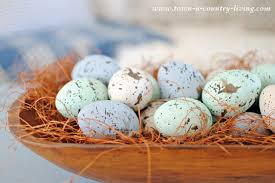 sack
Snuggly Snerd
muck